Κόμικς
Μαθαίνω μέσα από τα κόμικς, ανακαλύπτω την τεχνική animation.
Ομάδα:
Σ.Μ.Ε.Φ.Ι.
Έβη Ταραντίλη
Μαρίνα Μάρκου
Φωτεινή Μπαραλή
Στέφη Κόντου
Ιωάννα Μπουνάζου
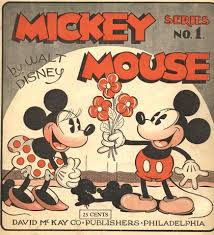 Ετυμολογία της λέξης κόμικ.
Προέρχεται από την ελληνική λέξη κωμικός, λατινικά Comicus.
Άκλιτο ουσιαστικό, από τα Αγγλικά: comics
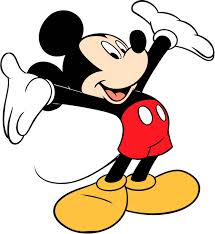 Τα κόμικς
Τα κόμικς είναι μια σειρά σχεδίων που αφηγούνται μια ιστορία. 
Είναι γνωστά και ως ένατη τέχνη.
Eίναι μια μορφή οπτικής τέχνης που αποτελείται από εικόνες που συνήθως συνδυάζονται με κείμενο.
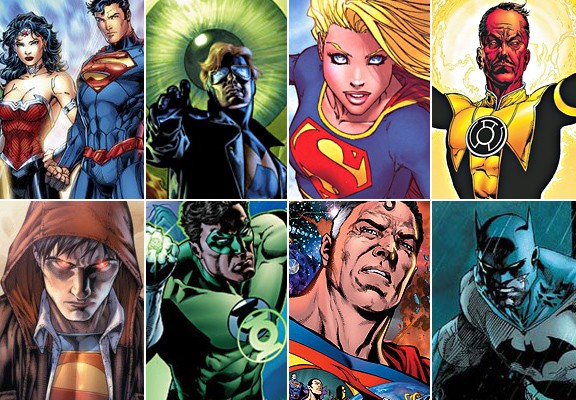 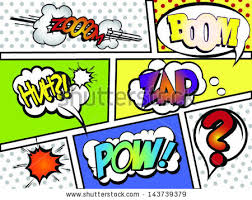 Αφετηρία και Εξέλιξη
Οι ρίζες τους μπορούν να αναζητηθούν από το 15ο αιώνα ή ακόμα και στα Αιγυπτιακά ιερογλυφικά. Ιστορικά αυτό που οδήγησε στα κόμικς δεν έχει αρχή. Ξεκίνησε από σατιρικά σκίτσα που δημοσιεύονταν από το 17ο ως το 18ο αιώνα (συνέβαλλαν στην Γαλλική Επανάσταση).
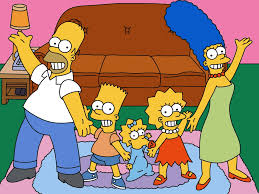 Ιαπωνία
Το 1814 δημιουργήθηκαν τα κόμικς που είναι πιο γνώστα στους νέους σήμερα δηλαδή τα Μάνγκα.
Χαρακτηριστικό τους είναι σύντομα κείμενα με άφθονες εντυπωσιακές σκηνές.
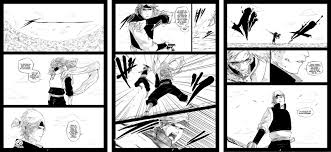 Δύση
Το κόμικς όπως περίπου τα ξέρουμε σήμερα εμφανίστηκαν στη Δύση στα τέλη του 19ου αιώνα.

Στις 15 Φεβρουαρίου του 1895, εμφανίστηκε ο πρώτος ήρωας των κόμικς στη σειρά «The yellow kid».
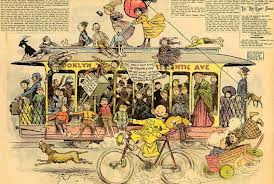 Β’ Παγκόσμιος Πόλεμος
Μετά το δεύτερο παγκόσμιο τα κόμικς καθιερώθηκαν σιγά-σιγά ως σοβαρό είδος τέχνης.
Οι υπερήρωες αποδείχθηκαν ισχυρά όπλα των Συμμαχικών δυνάμεων στον Β' Παγκόσμιο Πόλεμο. Προπαγανδιστικές ιστορίες, π.χ. παρουσίαζαν τον ιαπωνικό λαό και τους στρατιώτες με έναν ρατσιστικό τρόπο.
Στην Ελλάδα υπήρξαν πολλές αντιφασιστικές γελοιογραφίες που ενδυνάμωναν τον λαό (1940).
Επιρροή και επίδραση των κόμικ στους νέους
Μηνύματα που μπορούν να περάσουν τα κόμικ;
Καταναλωτικά 
 Ιδεολογικά 
 Πολιτικά
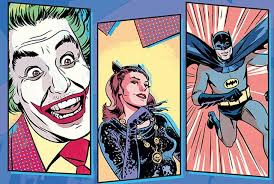 Καταναλωτικά και Ιδεολογικά μηνύματα
Τα καταναλωτικά μηνύματα που περνούν μέσω της εικόνας δημιουργούν στους νέους πλασματικές ανάγκες και τους ωθούν στην υπερκατανάλωση.
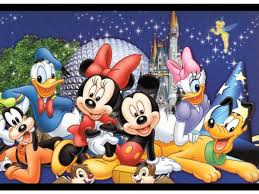 Πολιτικά μηνύματα
Τα κόμικ έχουν τη δύναμη να προπαγανδίσουν έμμεσα τους νέους και να τους μυήσουν χωρίς να το καταλάβουν σε συγκεκριμένα πολιτικά μηνύματα που επιδιώκουν να προβάλλουν χειραγωγώντας έτσι την κοινή γνώμη. Χαρακτηριστικά παραδείγματα της ιστορίας είναι οι υπερήρωες που αποδείχθηκαν ισχυρότατα όπλα των Συμμαχικών Δυνάμεων του Β’ Παγκοσμίου Πολέμου και οι αντιφασιστικές γελοιογραφίες.
Τα είδη των κόμικς
Τα κόμικς κατηγοριοποιούνται ανάλογα με:
Την μορφή
Την θεματολογία 
Το ύφος 
Την πλοκή
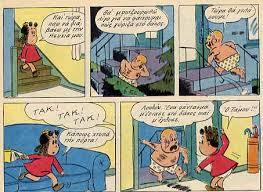 Ως προς την μορφή χωρίζονται σε:
Έντυπα 
Ηλεκτρονικά που διακρίνονται:
Ψηφιοποιημένα κόμικς 
Ψηφιακά κόμικς
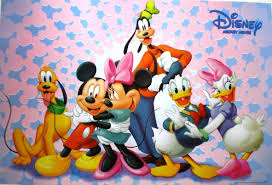 Ως προς τη θεματολογία:
Γελοιογραφία 
Ανεξάρτητο αμερικάνικο κόμικ
Ιαπωνικό κόμικ
Ευρωπαϊκό κόμικ για ενήλικες
Πολιτικοποιημένο κόμικ
Ελληνικό κόμικ
Κόμικ με ηπερήρωες
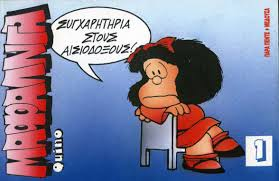 Σας ευχαριστούμε για την προσοχή σας!
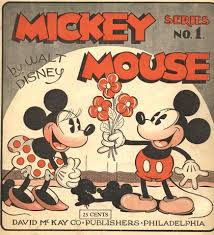